Сотрудничество с библиотекой им. В. В. Маяковского 10.02.17г
Тема: «В гости к книге»
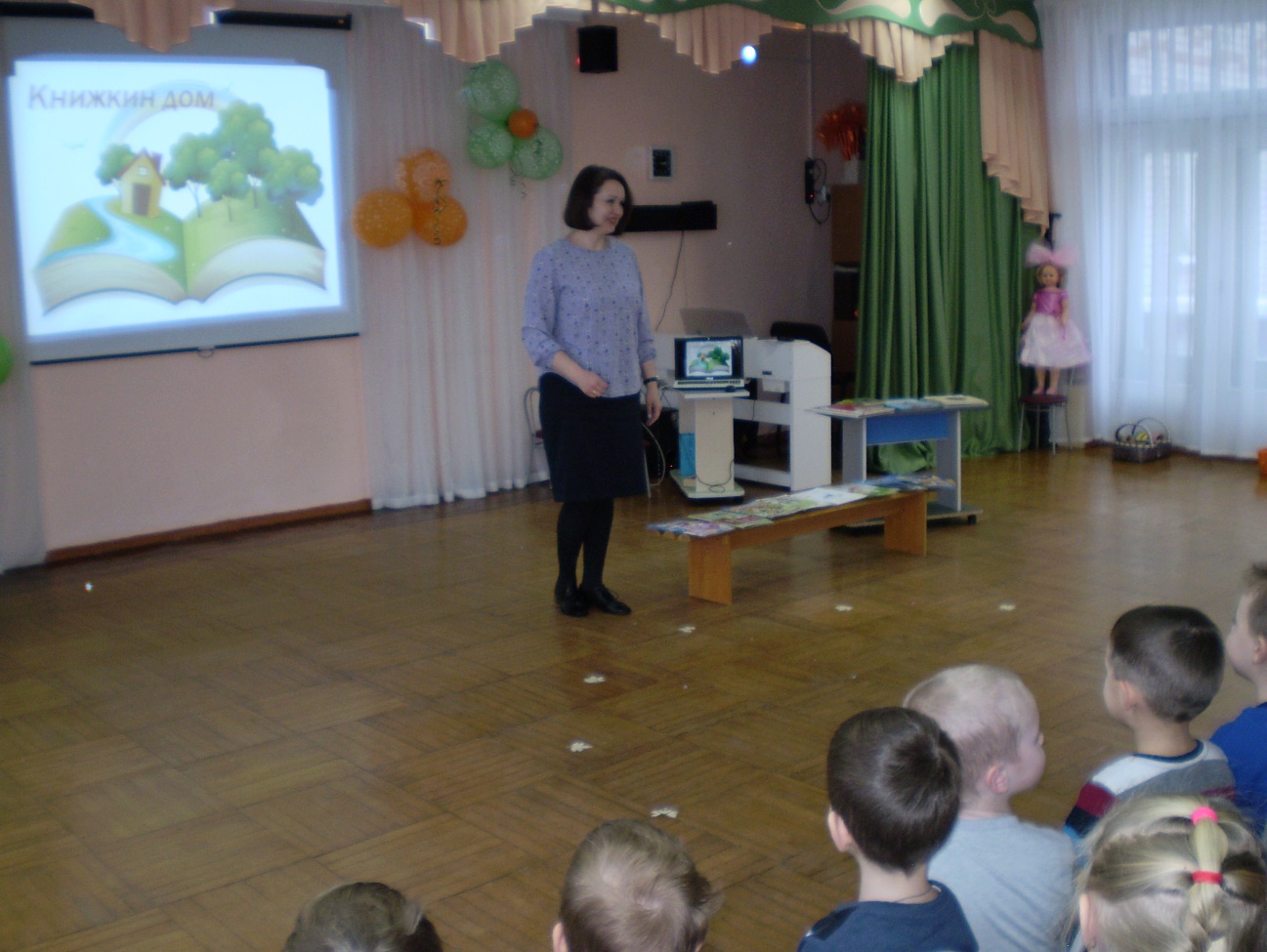 Семинар – практикум:
«Разработка и реализация  индивидуальных маршрутов для одаренных воспитанников» (выступление)
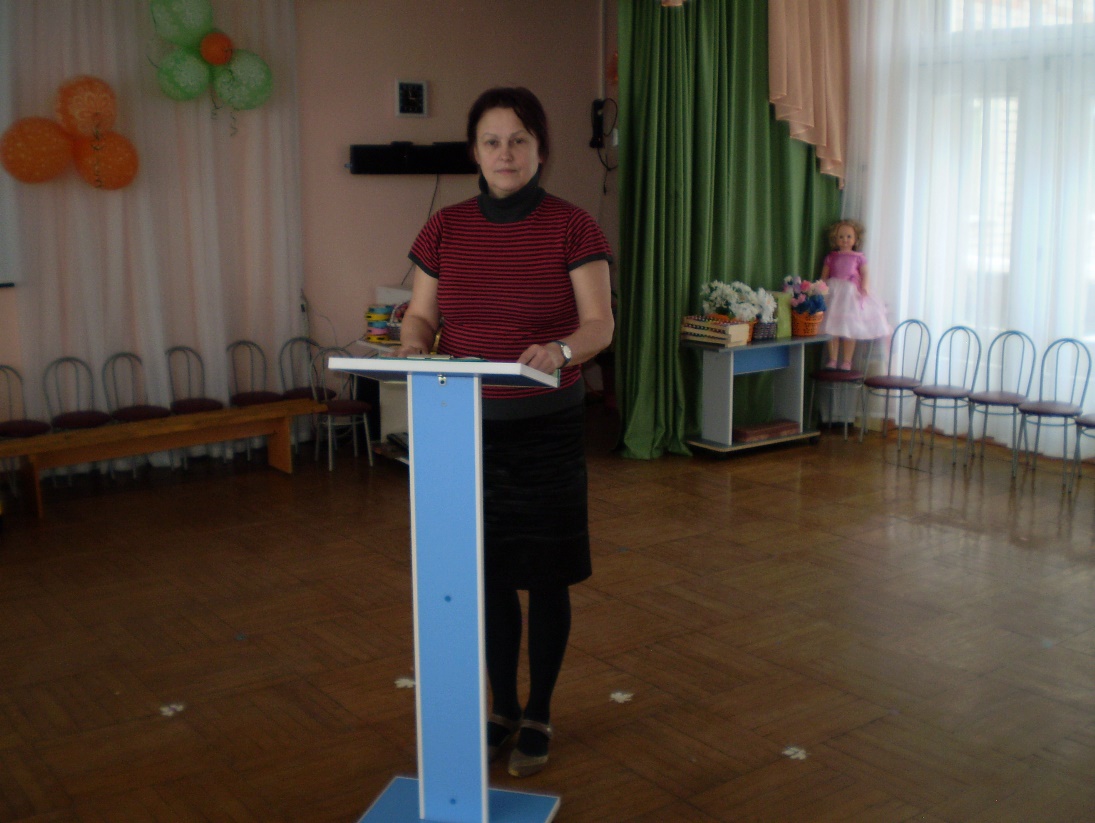 Т.А.Шейдакова
Спортивное развлечение «Юный спасатель» 
Подготовили и провели 17 февраля
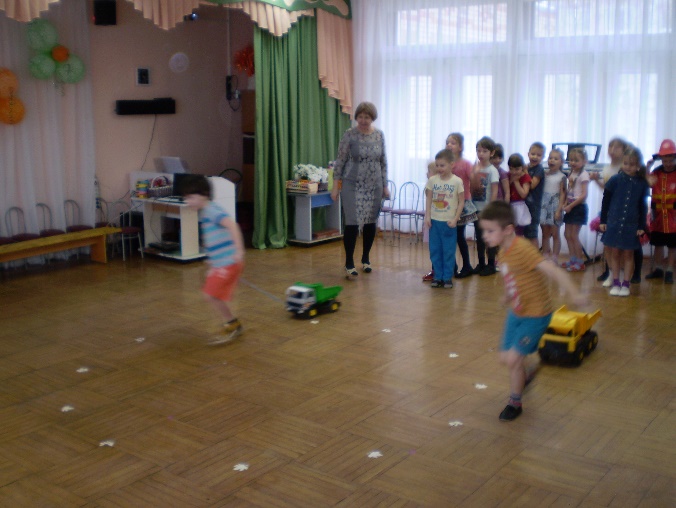 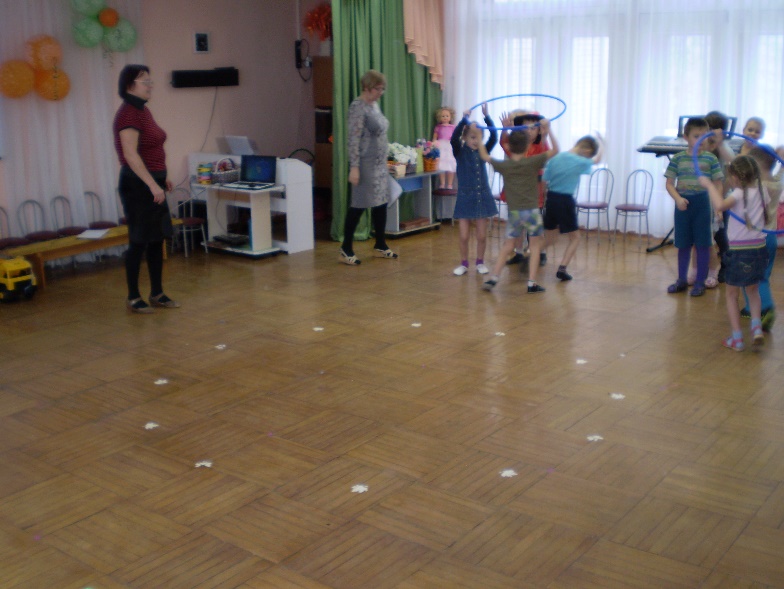 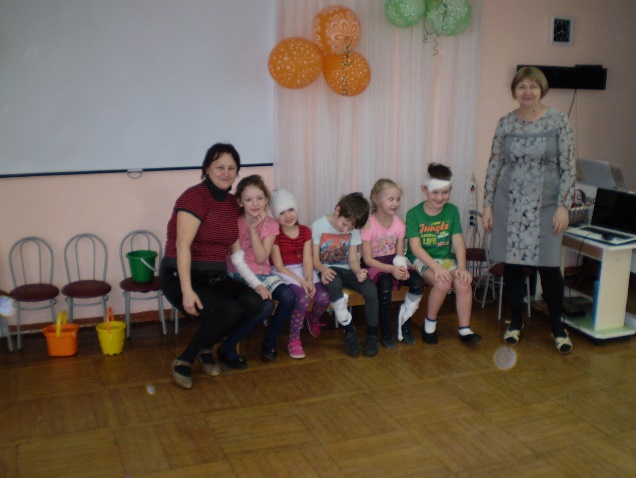 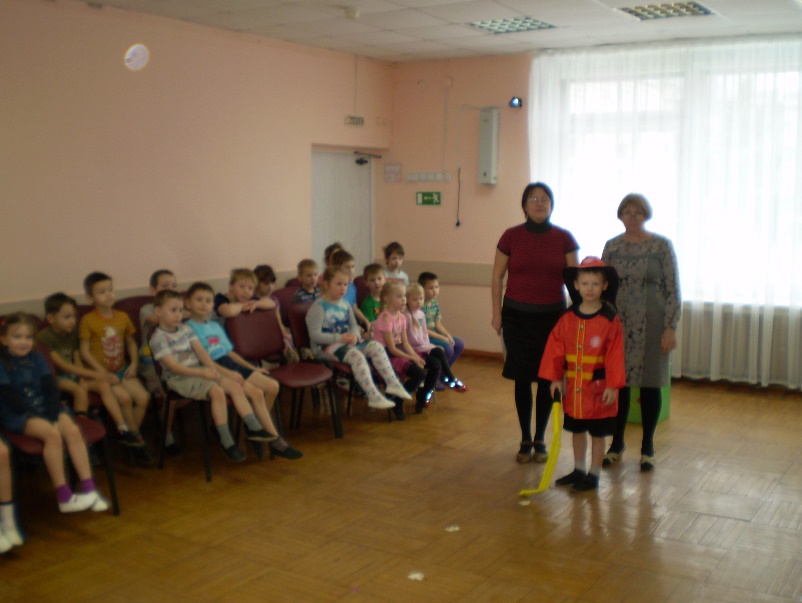 Шейдакова Т.А. и
Кожурова Г.А
8 марта
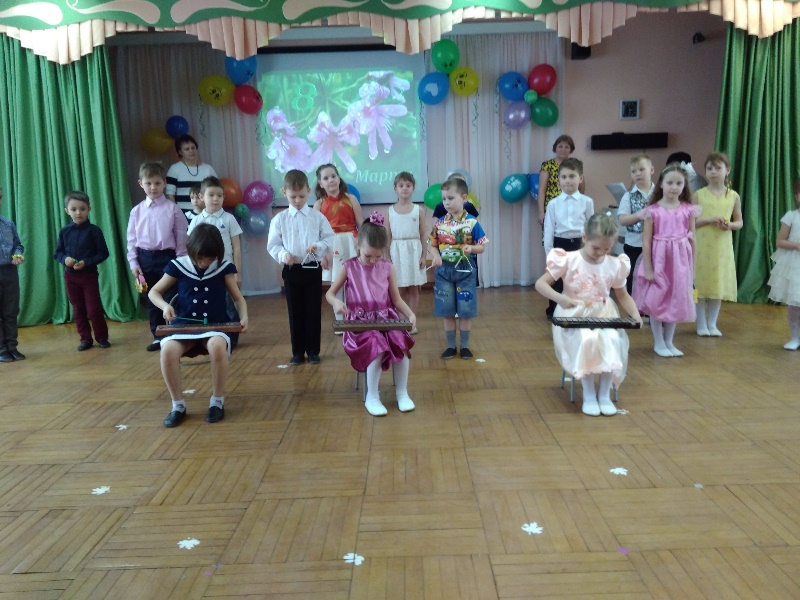 «Просто мы маленькие звезды»
Квинтет Соня, Настя и Ульяна
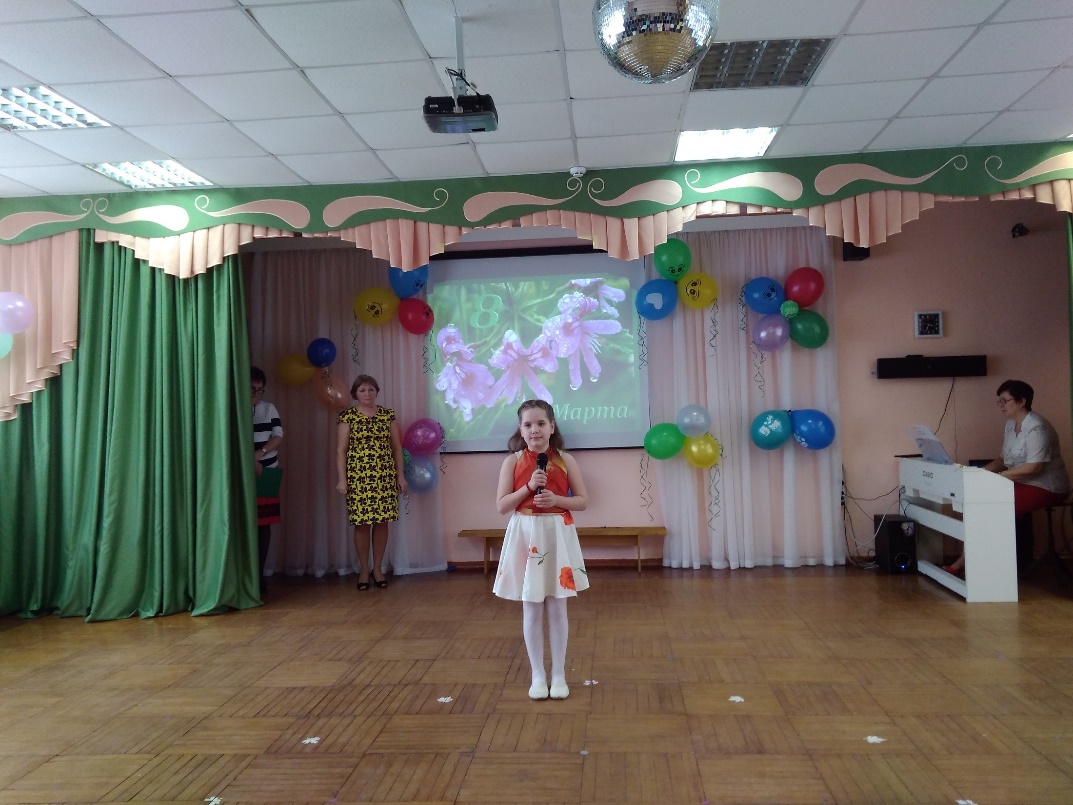 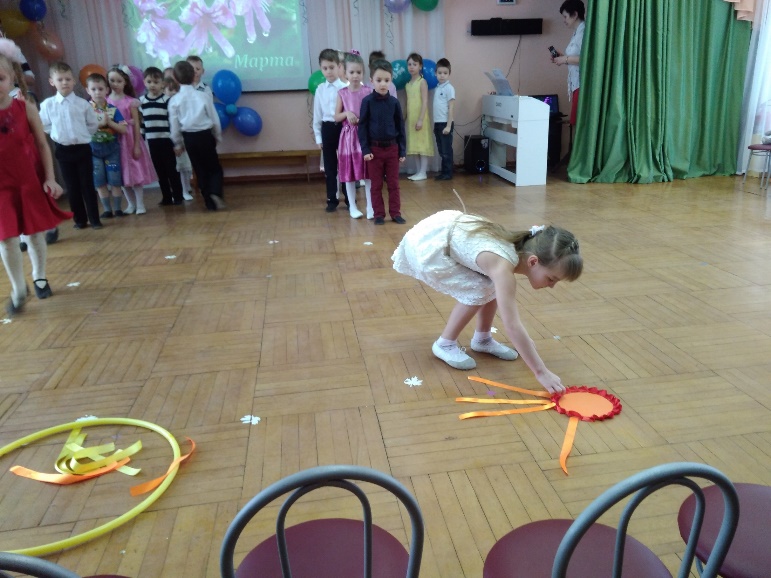 Велина исполнила песню «Три желания»
Игра «собери солнышко»
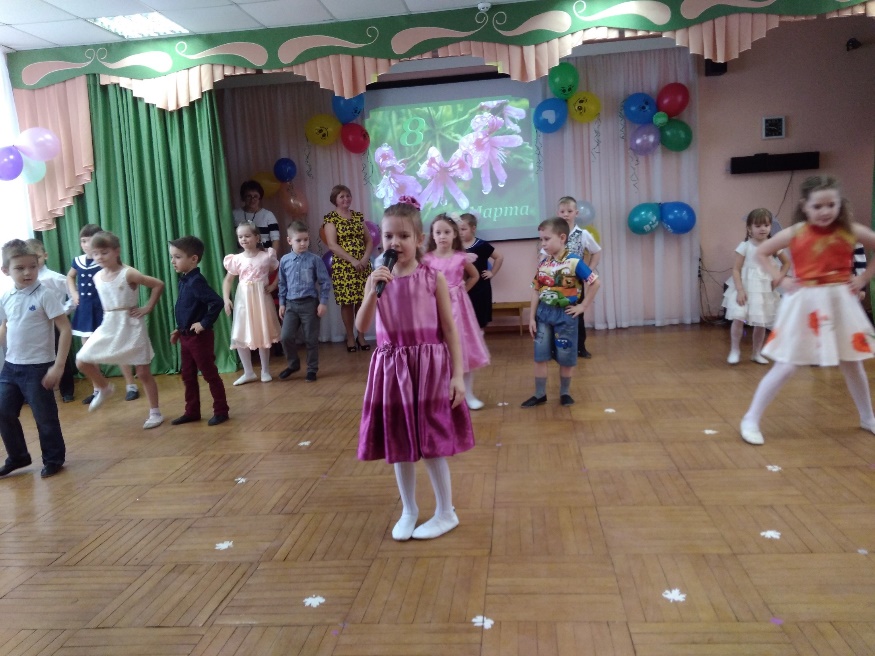 Песенка про бабушку
Настя Николаева исполнила песню
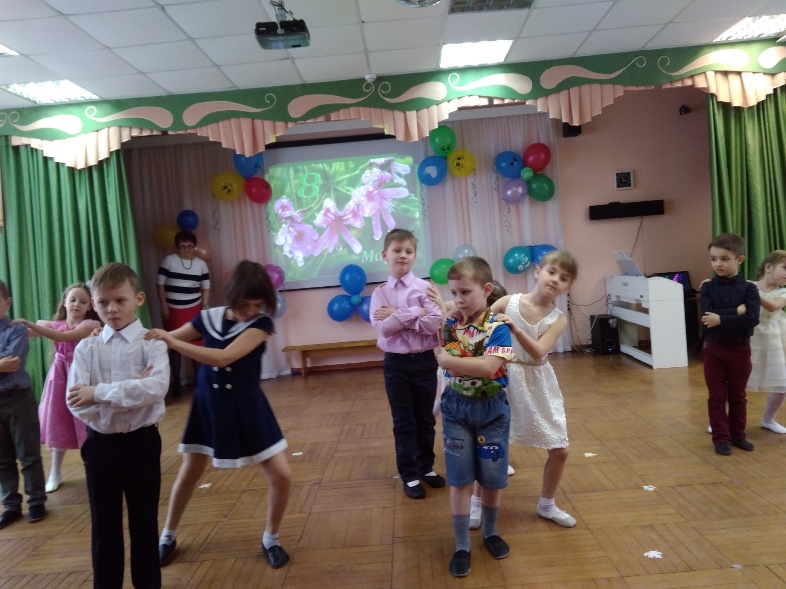 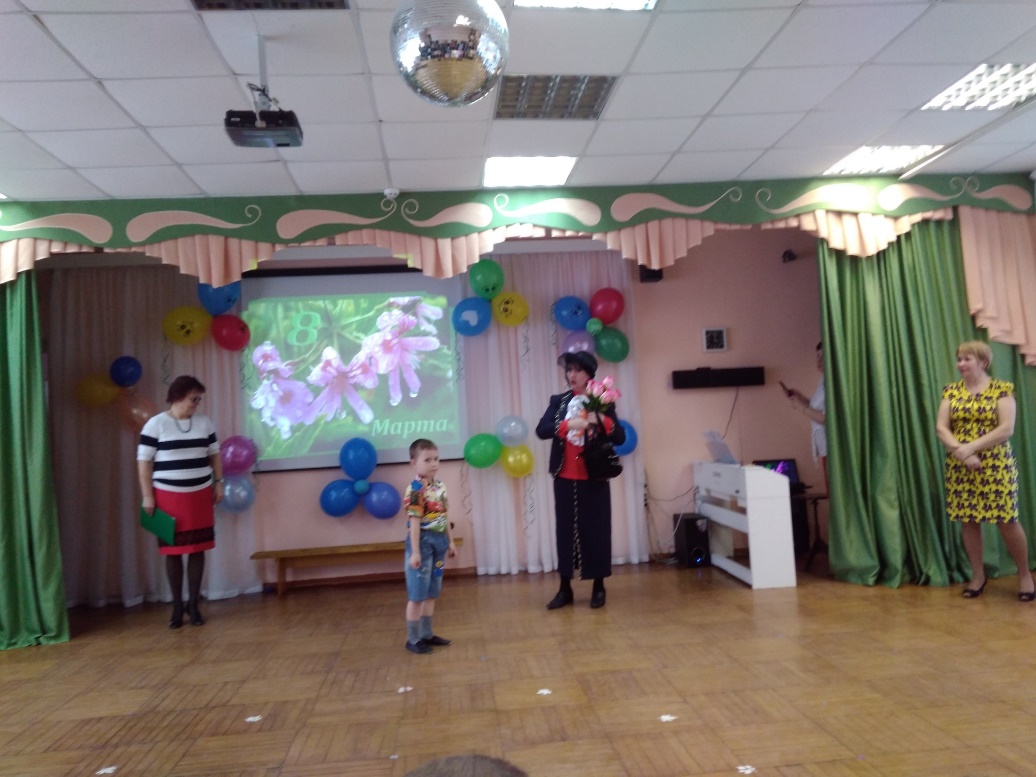 «Мы вам честно сказать хотим…»
Шапокляк пришла на праздник
Огромное спасибо нашим отзывчивым родителям за такие чудесные макеты, которые они смастерили в рамках сетевого проекта «Город Мастеров» -  «Профессии театра».
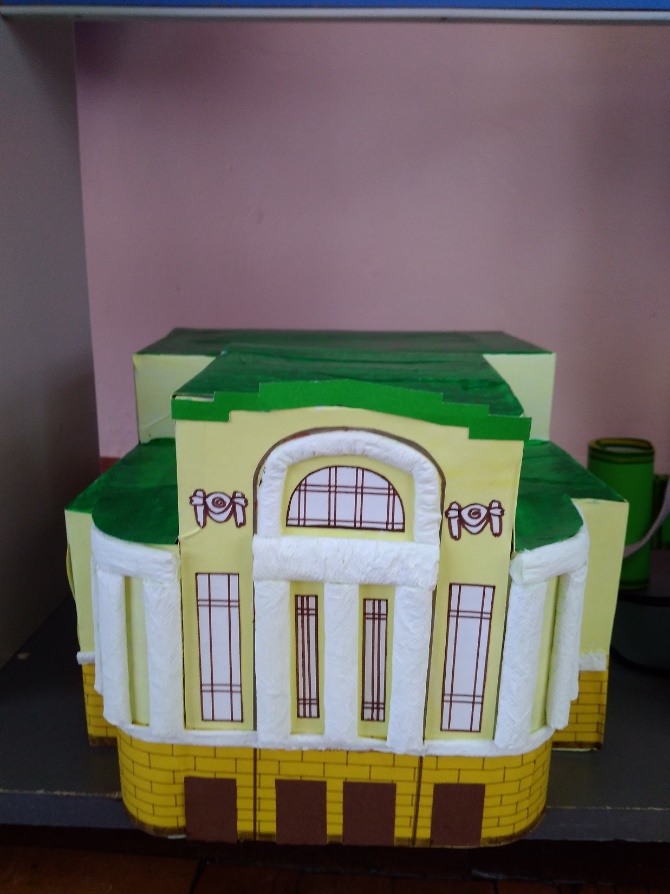 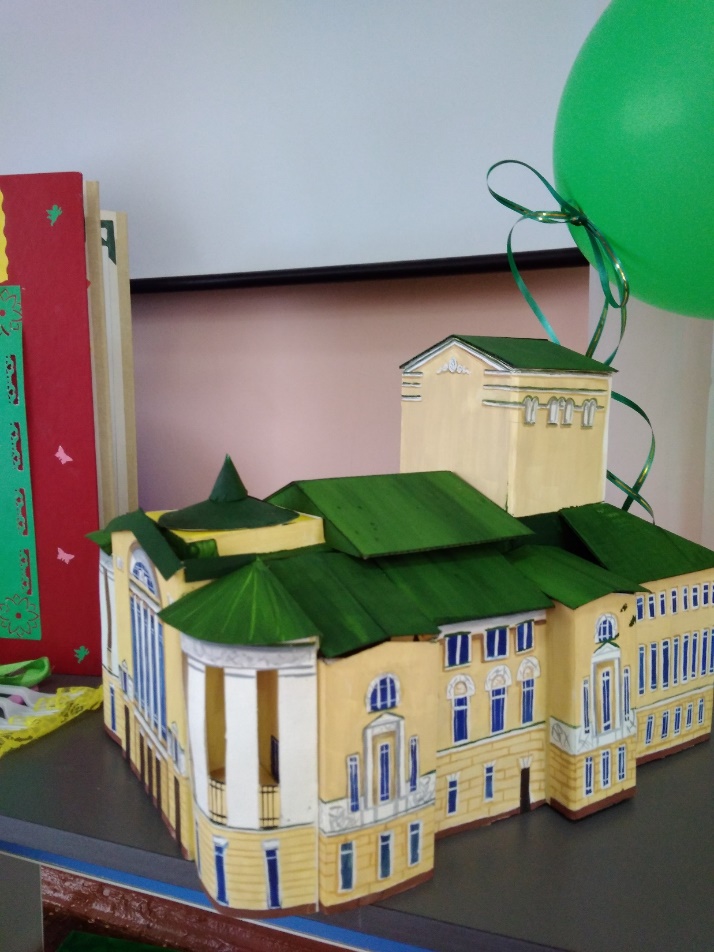 Семья Наприенко
Семья Федотычевых
Мы играем в гримера
Умные каникулы. Торжественное открытие.